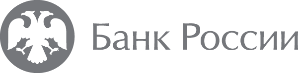 Командная играфинансово-туристической направленности "Финансовый квиз"
Образовательные и просветительские проекты финансовой грамотности для взрослых 
Санкт-Петербург
Автор практики: Северо-Западное главное управление Центрального банка Российской Федерации,Волкова Ирина Владимировна, контактные данные (812) 320-54-73, +7-904-635-53-61, volkovaiv@cbr.ru
Организация квиза
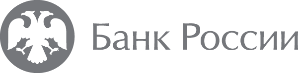 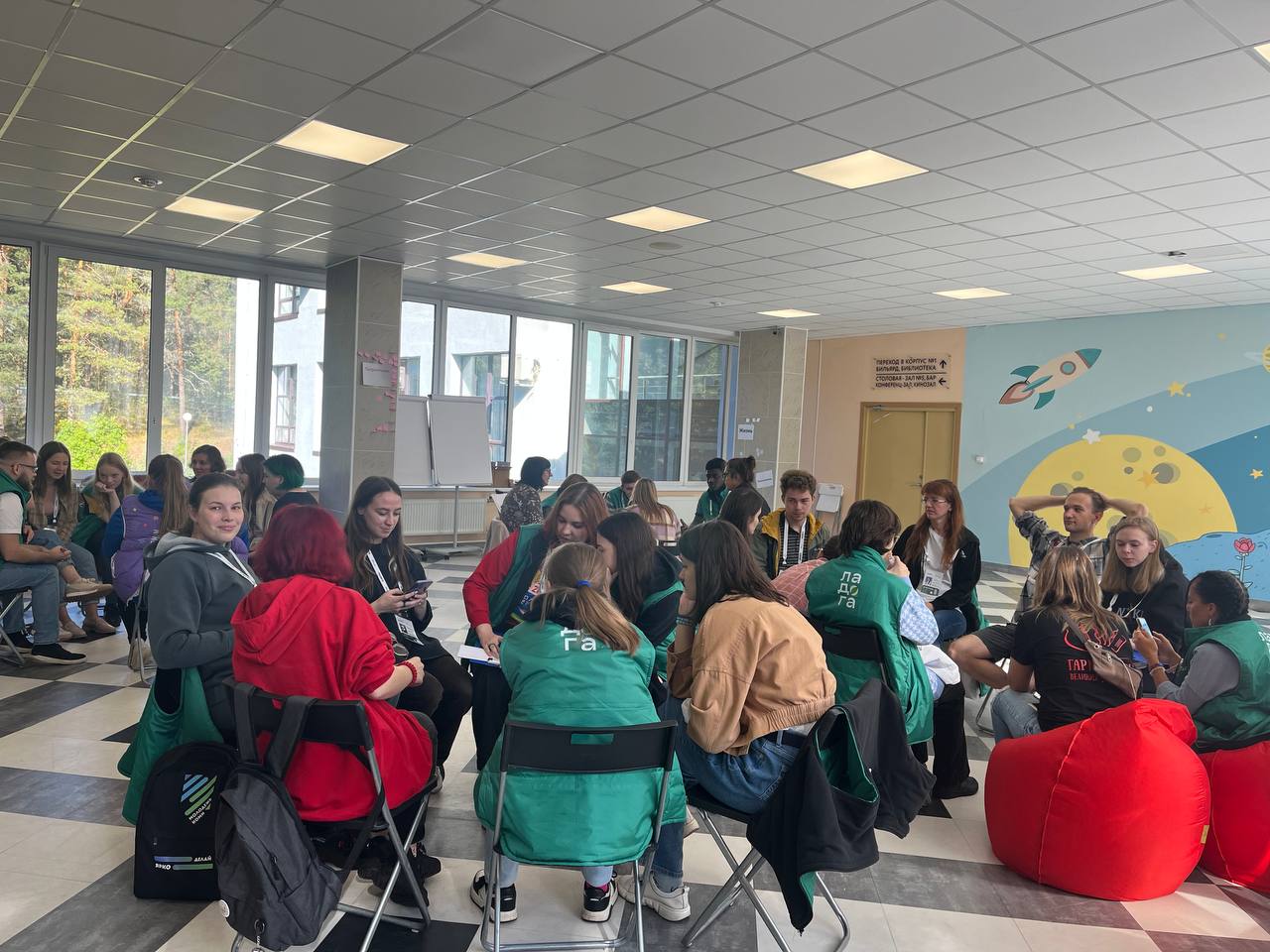 Участники – 6 команд (оптимально) по 10 человек
Жюри – от 3 человек
Техническое оснащение:
Проектор, микрофон, стулья, канцелярия (ручки/раздаточный материал)


Готовый комплект материалов:
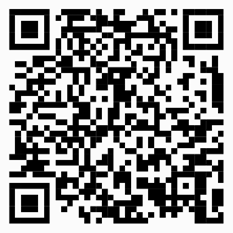 https://disk.yandex.com/d/ZrlWwpMOsJh3sQ

краткая инструкция по организации мероприятия;
презентация квиза (с ответами);
раздаточные материалы для каждого раунда (для участников и для жюри)
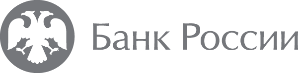 Описание квиза
1 раунд «Блиц-викторина»
2 раунд «Изучаем географию по наличным деньгам и монетам»
3 раунд «Угадай регион»
4 раунд «Найди ошибки»
5 раунд «Кроссворд по мошенничеству»
~2,5 ч
длительность
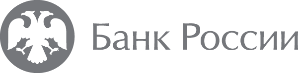 Примеры заданий
Наличные деньги и монеты
Угадай регион СЗФО
Блиц-викторина
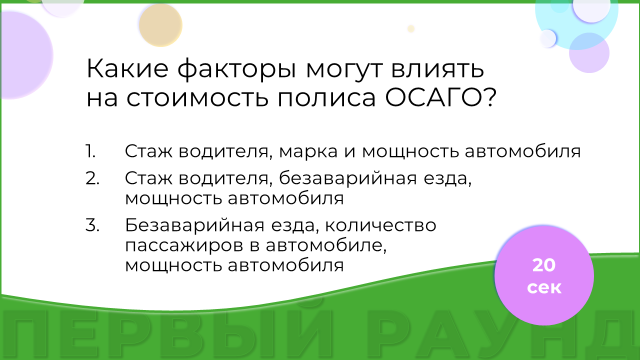 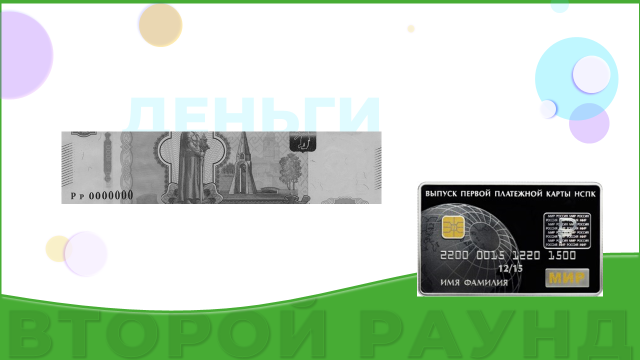 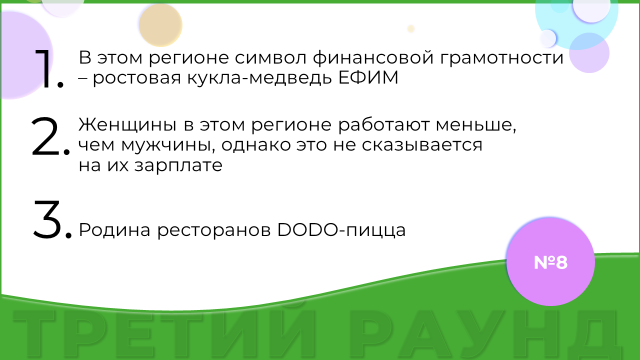 Найди ошибки в тексте
Кроссворд «Финансовое мошенничество»
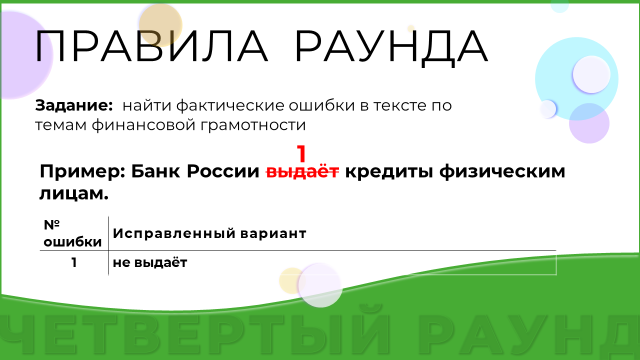 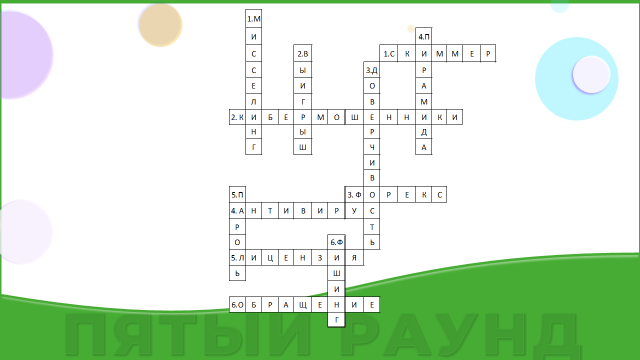 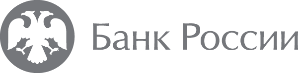 Преимущества использования
2
1
Универсальный формат:
(можно дополнять вопросы финансовой грамотности другими тематиками)
Минимальные трудозатраты:
материалы детально и качественно проработаны
3
Гибкость по времени
4
Современный и динамичный формат